Chapter 4
Mechanisms of Population Change
Organisms that live long enough to reproduce will pass on their traits to the next generation

Those organisms that are best adapted to their environments will be most likely to survive

Adaptations can be either structural, behavioural, or physiological
4.1 Adaptations
Adaptations and Biomes
Biomes are often identified with characteristic biotic factors,
such as a cactus in the desert or a caribou on the tundra.
Many of these characteristic factors have special adaptations for that biome.
An adaptation is a characteristic that
allows an organism to better survive and
reproduce.

There are three types of adaptations
An organism can have.
Let’s use the wolf to look at all three
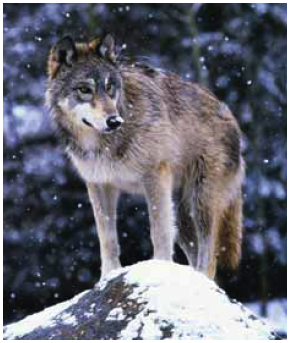 A physical feature
that helps an organism
 survive

A wolf has large
	paws to help it run
	in snow.
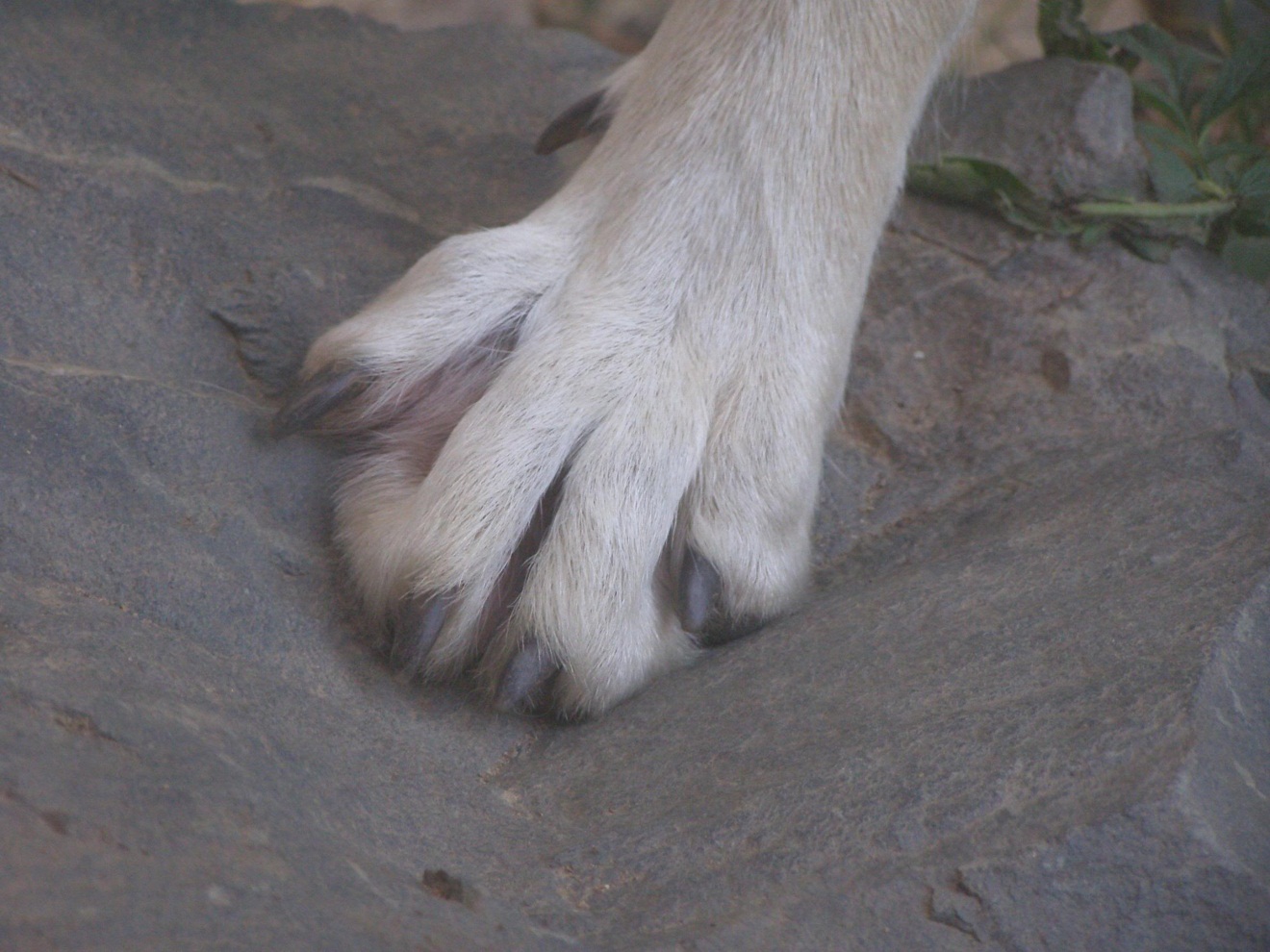 Structural adaptation
(c) McGraw Hill Ryerson 2007
A physical or chemical event inside the body of an organism that allows it to survive




A wolf maintains
a constant body
temperature.
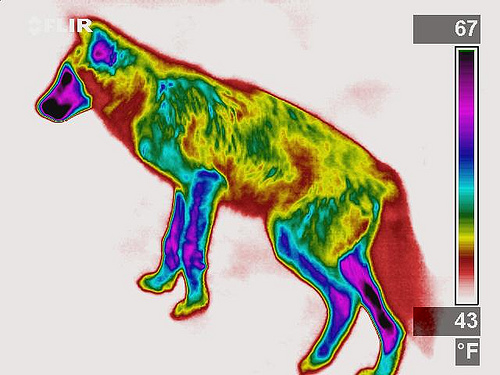 Physiological adaptation
A behaviour that helps an organism to survive




Wolves hunt in
packs to
capture large
Prey like the
moose.
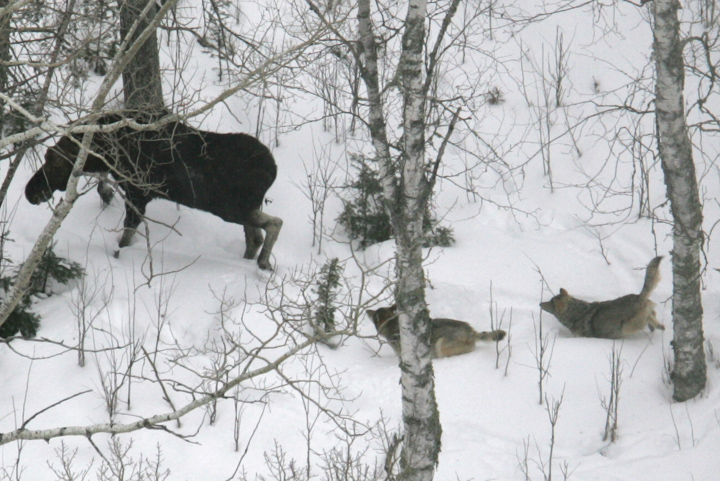 Behavioural adaptation
Behavioural adaptation
Behavioural adaptation
Behavioural adaptation
Adaptations are due to the gradual change in the characteristics of a population over time

Although variations can result in adaptations, not all variations are beneficial
The Source of Adaptations
Variation is the result of genetic changes and recombinations

The recombination of
genes can occur during
sexual reproduction
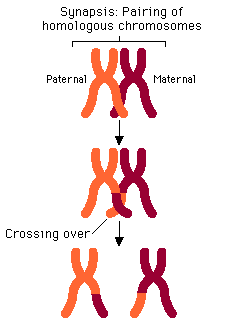 Variation Within Species
Sex
Mate selection is varied

Chromosomes are shuffled Randomly

Genes are swapped before being separated in meiosis
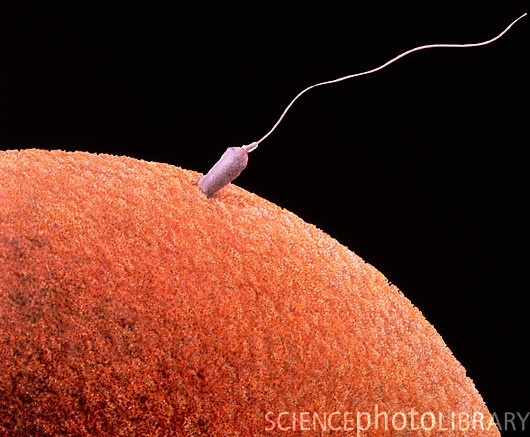 Mutations and Variation
However, ultimately, all variation is due to mutations

Changes in the
genetic code result
in slightly different
genes than the
genes present in
Other organisms
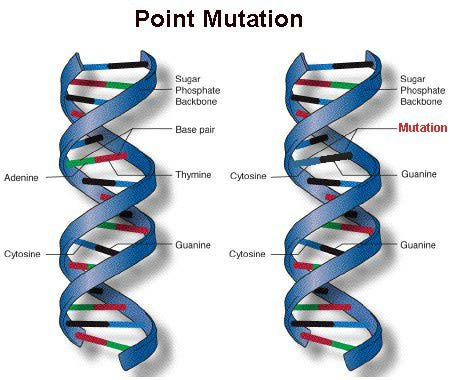 DNA mutations can occur from errors in copying the DNA, and damage from radiation or mutagens
Any substance, energy, or condition that case a change in DNA
Ex.: cosmic rays, X rays,
UV radiation, and
chemical mutagens.
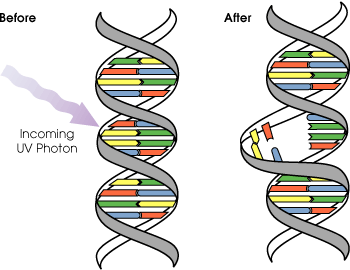 Mutagenic agents
Genes code for proteins

A change in the genetic code will alter the sequence of amino acids that forms a protein

This change in the amino acid sequence will change the shape of the protein, which changes its action

Watch DNA to protein  
http://youtu.be/983lhh20rGY
The Effect of Mutations
Some mutations occur in somatic cells (the cells that make up body tissues)

These mutations will disappear when the organism dies

However, if mutations occur in germ line cells (those that produce sperm or eggs), the mutations will be passed on to the next generation
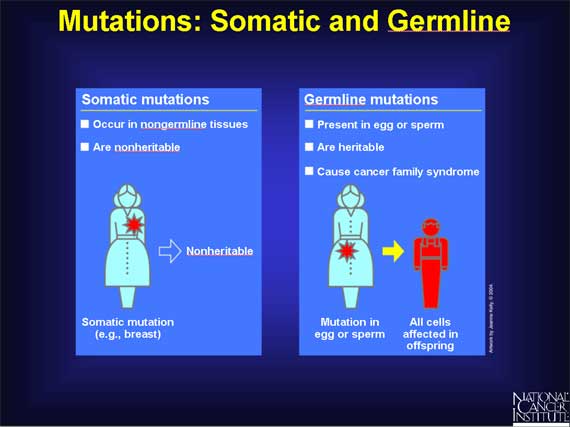 Some mutations produce a change in an individual that is beneficial

These mutations increase the individual’s chance of survival and
will most likely be
passed on to the next
generation
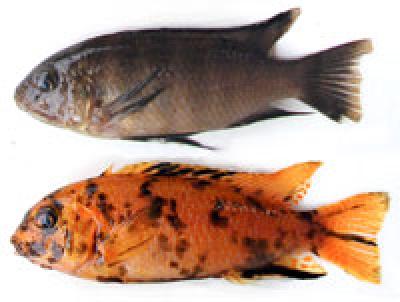 Mutations and Selective Advantage
In California, some ground squirrels have developed a mutation that makes them more resistant to rattlesnake venom
Therefore, the ground squirrels with the mutation have a greater chance of survival and therefore will pass on their traits to the next generation
Ultimately, the majority of the squirrel population will have this beneficial adaptation because they are more likely to survive to reproduce
Case Study: Venom-Resistant Squirrels
In 1955, the World Health Organization initiated a widespread program to kill malaria-carrying mosquitoes using DDT

This program was initially very successful in decreasing mosquito populations, but they quickly reappeared

Because of the reduced effectiveness of DDT and its negative environmental effects, the spraying program was discontinued
Case Study: Pesticide Resistance
Why did DDT lose its effectiveness?
Case Study: Pesticide Resistance
In 1928, Sir Alexander Fleming discovered that penicillin could be used to kill bacteria

Penicillin was first used as a medicine in 1941
By 1945, there were already reports of penicillin-resistant strains of bacteria

There are now bacterial strains that are resistant to all known antibiotics
Case Study: “Superbugs”
Read Thought Lab 4.1…

What factors contributed to the development of antibiotic-resistant bacteria?
Case Study: “Superbugs”
Natural Selection
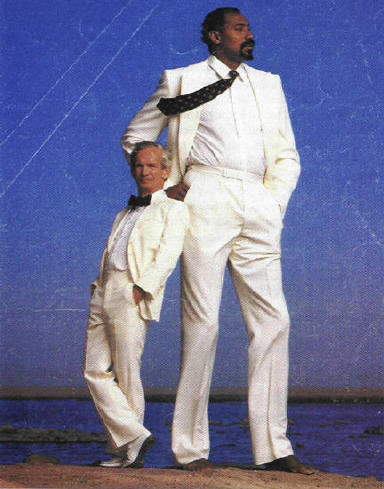 Individuals that have beneficial adaptations that are passed on to their offspring will change the population as those traits are passed on to the next generation

For natural selection to occur, there must be variation within the species
In a population, individuals are selected for by their environment

It is important to consider that individuals do not change during their lifetime – rather, the population changes over time

The environment will exert a selective pressure on a population
In a population of grasses, some of the grasses are better adapted to survive drought conditions

If a drought occurs, it exerts a selective pressure that favours those plants that are drought-resistant

This causes a change in the makeup of the population
Example: Selective Pressure
Variations that are not beneficial in a certain environment may not be harmful, they may simply be useless

If a variation is detrimental, it is unlikely that it will be passed on until the environment changes to select for that variation
Natural selection does not anticipate changes in the environment

Instead, random changes occur and produce traits that may be beneficial in the future

When the environment changes, then those variations that have been produced increase the ability of some organisms to survive
Natural Selection & the Environment